Årsmöte LGSS
Agenda
§1 Årsmötets öppnande.
§2 Fastställande av röstlängd för årsmötet.
§3 Val av Ordförande för årsmötet.
§4 Val av Sekreterare för årsmötet.
§5 Val av Protokoll-justerare och Rösträknare för årsmötet.
§6 Fråga om godkännande av utlysning av årsmötet.
§7 Fastställande av dagordningen.
§8 Föredragande och godkännande av Verksamhetsberättelsen  för verksamhetsåret 2023.
§9 Redovisning av årsbokslut (resultat och balansräkning) för senaste räkenskapsåret.
§10 Föredragande av Revisionsberättelsen.
§11 Fråga om ansvarsfrihet för styrelsen för verksamhetsåret 2023.
§12 Fastställande av Medlemsavgifter 2024.
§13 Fastställande av verksamhetsplan och ekonomisk plan för kommande verksamhetsår.
§14 Behandling av styrelsens förslag och i rätt  tid inkomna motioner.
§15 Valberedningen: Val till styrelsen
§16 Övriga frågor som anmälts under §7
§17 Årsmötets avslutande
§1 Årsmötets öppnande
Sittande ordförande LGSS hälsar alla välkomna och förklarar årsmötet öppnat!!

Dokumentation finns tillgänglig på laget.se:
Verksamhetsberättelse
Balans-, och resultatrapport
Revision med underskrift
§ 2 Fastställande av röstlängd
Vilka i lokalen har rösträtt (betalande medlemmar)?
Vilka i lokalen har fullmakt från andra medlemmar (och från vem)?
§3 Val av Ordförande för att genomföra årsmötet.

§4 Val av Sekreterare för att genomföra årsmötet.

§5 Val av justerare och rösträknare för att genomföra årsmötet.
§6 Fråga om godkännande av utlysning av årsmötet
Har utlysning av årsmötet skett på korrekt sätt och korrekt tid i förväg?

(Om, inte vad fattas?)
§7 Fastställande av dagordningen
- Föredragande och godkännande av Verksamhetsberättelsen  för verksamhetsåret 2023.
- Redovisning av årsbokslut (resultat och balansräkning) för senaste räkenskapsåret.
- Föredragande av Revisionsberättelsen.
- Fråga om ansvarsfrihet för styrelsen för verksamhetsåret 2023.
- Fastställande av Medlemsavgifter 2024.
- Fastställande av verksamhetsplan och ekonomisk plan för kommande verksamhetsår.
- Behandling av styrelsens förslag och i rätt  tid inkomna motioner.
- Val till styrelsen
- Övriga frågor 
- Årsmötets avslutande
§8 Föredragande och godkännande av Verksamhetsberättelsen 2023
Födelsedagssim 107 år
Årsmöte
Avslutning på Framnäs
Avtackning av tränare, trotjänare och tidigare styrelsemedlemmar
Städning åt kommunen
Träningsläger Lökken
Div tävlingar samt åldersrekord
Klubbdoppet (Siri och Carl)

Ej någon verksamhet inom gymnastik
§9 Redovisning av årsbokslut (resultat) för senaste räkenskapsåret.
- 77.338 kr    2023
Orsak
34.000 i ökade hallhyror mer än budgeterat
35.000 i busskostnader till/ från Lökken
7.000 mer i kostnader att hyra Lökken än budgeterat
Mindre bidrag än budgeterat
Stora kostnader
2023			2024
Hallhyra 		80.000 		114.000
Kost och logi 	16.000 		 14.463
Startavgifter	50.300 		 30.155
Licensavgift	 7.200 		   2.775
Stora intäkter
2023		2024
Uthyrning tidtagarutr, städ, arbeten, sponsorer mm	60 576        34.170
Träningsavgifter							65 264?     129 694
Medlemsavgifter							13 035       10 875
Statliga och kommunala bidrag			         100 198	68 213
§10 Föredragande av Revisionsberättelsen
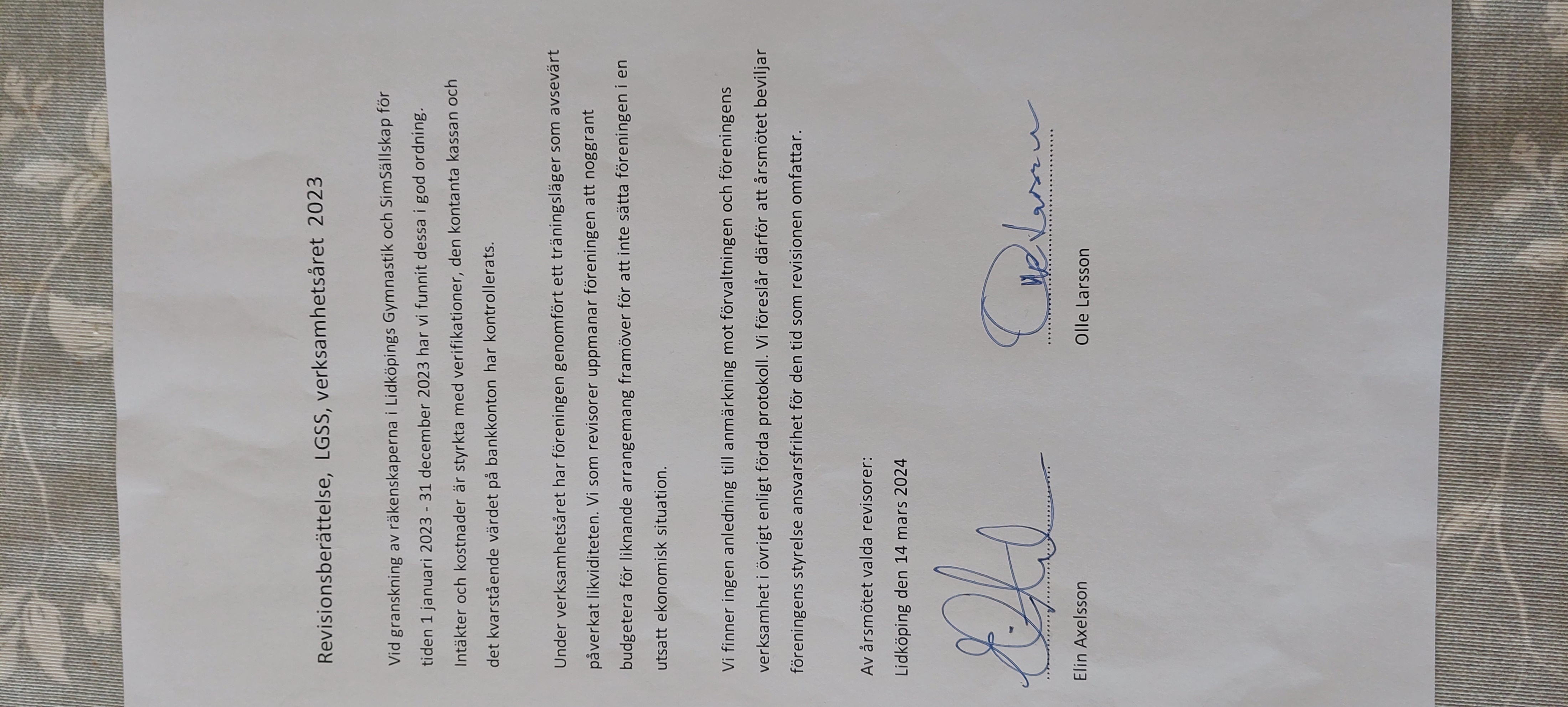 REVISION 2024-03-23



Slutsatser av revisionen

Stabil ekonomi, granskning av bokföring visar god kontroll
Lökken bör finansieras separat
Poster från laget.se bör särkonteras
§11 Fråga om ansvarsfrihet för styrelsen för verksamhetsåret 2023.
Kan sittande styrelse beviljas ansvarsfrihet för 2023?
Om inte, vad skall ändras för att ansvarsfriheten skall uppnås?
§12 Fastställande av Medlemsavgifter 2024
Medlemsavgiften är 150 kr/år. Betalas in i januari.Nya simmare som tillkommer under året gör inbetalning efter de tre provträningar som erbjuds.Träningsavgiften betalas in vid varje terminsstart.Färggrupperna Blå/Grön: 600 kr/termin.Färggrupperna Gul/Röd: 800 kr /terminBokstavsgruppen C 800 kr/termin.Bokstavsgrupperna B/A 1000 kr/termin.Mastersgruppen 800 kr/termin.För simmare som är aktiva i tävling så är Tävlingslicensavgift följande:Barn 12 år och yngre 150 kr/årUngdom 13-16 år 225 kr/år17 år och äldre 300 kr/årMasters 300 kr/årÅlderskategori bestäms av den ålder man uppnår under året.Aktiva tränare i föreningen betalar endast medlemsavgift.Föräldrar och anhöriga uppmuntras också att bli medlemmar genom att betala in medlemsavgiften som ”stödmedlem” i föreningen.
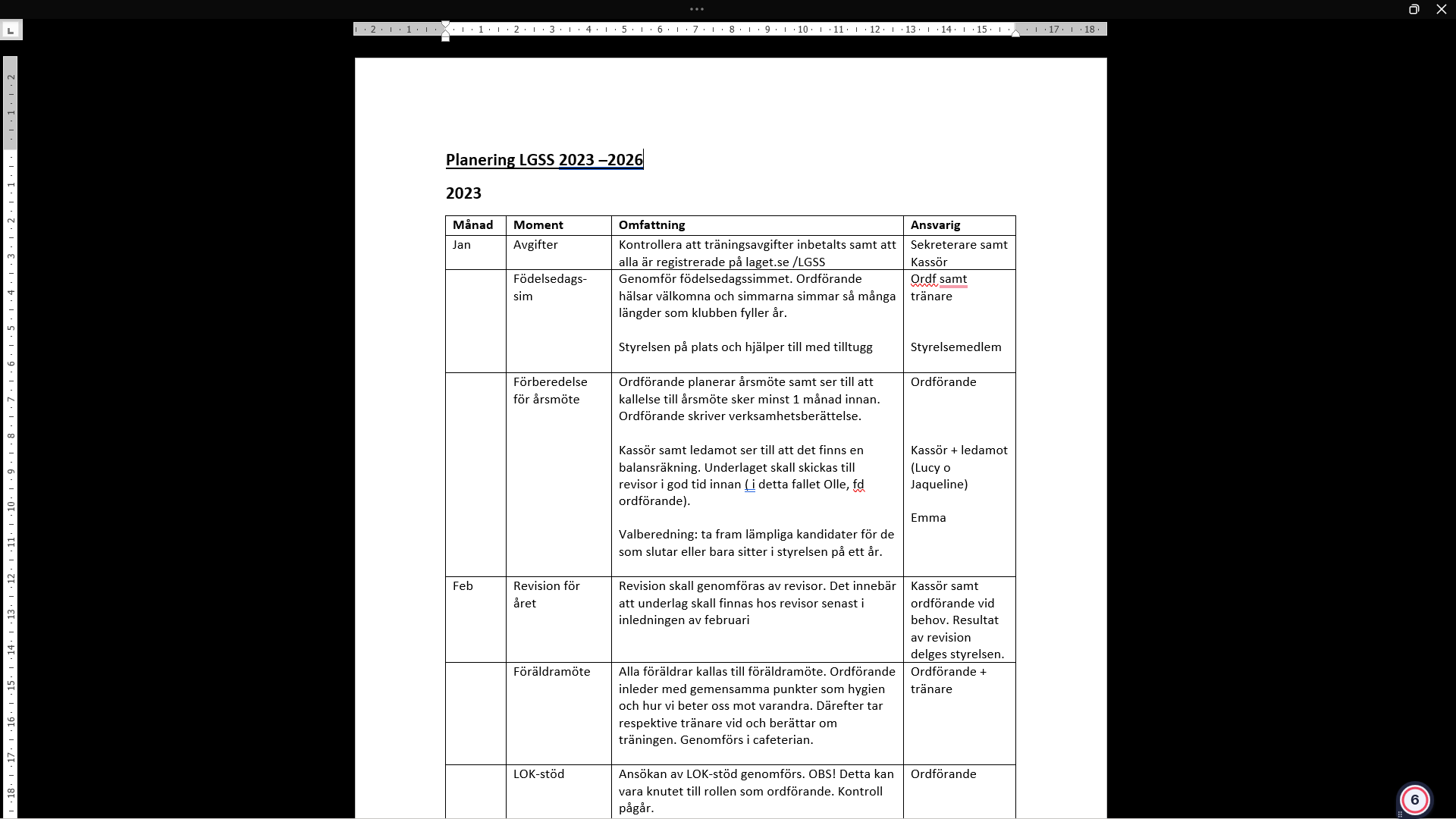 §13 Fastställande av verksamhetsplan och ekonomisk plan för kommande verksamhetsår.
Ekonomisk plan
Verksamhetsplan
Årsplanering
§13 Fastställande av verksamhetsplan och ekonomisk plan för kommande verksamhetsår.
Verksamhetsplan

Träning av 5 grupper
Extern tävlingsverksamhet
Intern tävlingsverksamhet
Utveckling av föreningen
Träningsläger
Övrig verksamhet
Ekonomisk plan
Lokalhyra			115.000
Utveckling av tränare	20.000
Träningshjälpmedel		10.000
Licenser			  8.000
Startavgifter		50.000
Totalt 		                203.000
§13 Fastställande av verksamhetsplan och ekonomisk plan för kommande verksamhetsår.
Verksamhetsplan

Träning av 5 grupper
Extern tävlingsverksamhet
Intern tävlingsverksamhet
Utveckling av föreningen
Träningsläger
Övrig verksamhet
Ekonomisk plan
Bidrag till tävlingssimmare	15.000
§13 Fastställande av verksamhetsplan och ekonomisk plan för kommande verksamhetsår.
Verksamhetsplan

Träning av 5 grupper
Extern tävlingsverksamhet
Intern tävlingsverksamhet
Utveckling av föreningen
Träningsläger
Övrig verksamhet
Ekonomisk plan
Förberedelser för egen tävling v 08, 2025	15.000
Planering och genomf. Klubbdoppet		  5.000
Totalt 					20.000
§13 Fastställande av verksamhetsplan och ekonomisk plan för kommande verksamhetsår.
Verksamhetsplan

Träning av 5 grupper
Extern tävlingsverksamhet
Intern tävlingsverksamhet
Utveckling av föreningen
Träningsläger
Övrig verksamhet
Ekonomisk plan
Kurser för funktionärer, styrelse mm	10.000
Mtrl				  5.000
Avgifter 				  5.000
Totalt				20.000
§13 Fastställande av verksamhetsplan och ekonomisk plan för kommande verksamhetsår.
Verksamhetsplan

Träning av 5 grupper
Extern tävlingsverksamhet
Intern tävlingsverksamhet
Utveckling av föreningen
Träningsläger*
Övrig verksamhet
Ekonomisk plan
Resor				15.000
Kost och logi			  5.000
Övrigt				  5.000
Totalt				25.000
§13 Fastställande av verksamhetsplan och ekonomisk plan för kommande verksamhetsår.
Verksamhetsplan

Träning av 5 grupper
Extern tävlingsverksamhet
Intern tävlingsverksamhet
Utveckling av föreningen
Träningsläger
Övrig verksamhet
Ekonomisk plan
Resor				5.000
Kost och logi			3.000
Materiel				3.000
Övrigt				2.000
Totalt				13.000
§13 Fastställande av verksamhetsplan och ekonomisk plan för kommande verksamhetsår.
Verksamhetsplan

Träning av 5 grupper
Extern tävlingsverksamhet
Intern tävlingsverksamhet
Utveckling av föreningen
Träningsläger
Övrig verksamhet
Ekonomisk plan
203.000					   15.000                           
		   20.000	
		   20.000	
		   25.000		
		   13.000
Totalt		  296.000 (2023=271.000)

Fler simmare		205 st  (162 st årsskiftet)
§14 Behandling av styrelsens förslag och i rätt  tid inkomna motioner.
§15 Val till styrelsen
Valberedning: Tobias Persson
Följande avser lämna styrelsen
Ordförande Anders Nygren
Kassör Lucy Zong
Ledamot Lena Andersson

			Valberedningens förslag		Annat förslag
Ordförande ( 1 år)		Karin Jannesson
Ledamot (1 år)		Kristina Eriksson
Ledamot (1 år)		Peter Karlsson
Ledamot (1 år)		Adisa Salkic
Ledamot (1 år) 		Tobias Persson
Ledamot (1 år)		Rickard Hjalmarsson
§15 Val till styrelsen
Valberedningens förslag		Annat förslag
Revisorer av 2023		Anders Nygren
				Lena Andersson

Valberedning			Enligt styrelse
Representation av föreningen	Enligt styrelse
Firmatecknare			Utsedd ordförande 
				samt kassör
§16 Övriga frågor som anmälts under §7
Avtackning av de som slutat under året!
§17 Årsmötets avslutande
Tack för ert engagemang!